Diabetes type 2
Kacheliba
November 2023
November 14th is the WHO World Diabetes Day
In Africa: Tropical diseases dicrease - NCD increase
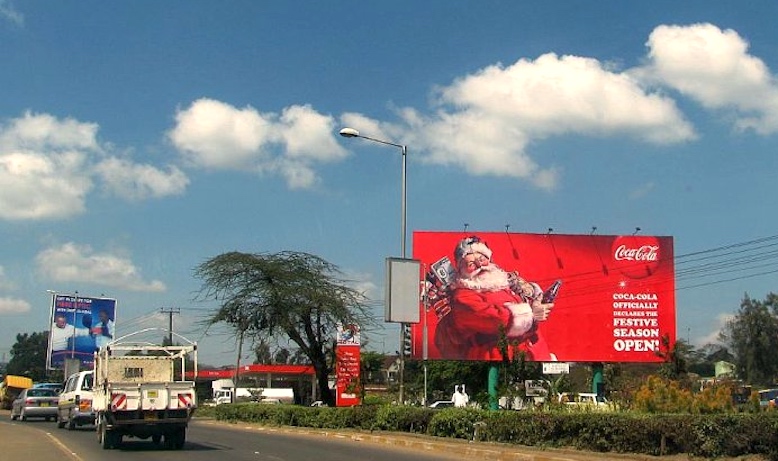 Symtoms of diabetes
Type 1   Quick onset

Type 2 Slowly, sometimes no signs
Lab for diagnose
Blood sugar
Urine sugar
HbA1c
HbA1c
HbA1c is your average blood glucose (sugar) levels for the last two to three months. If you have diabetes, an ideal HbA1c level is 48mmol/mol (6.5%) or below. If you're at risk of developing type 2 diabetes, your target HbA1c level should be below 42mmol/mol (6%).
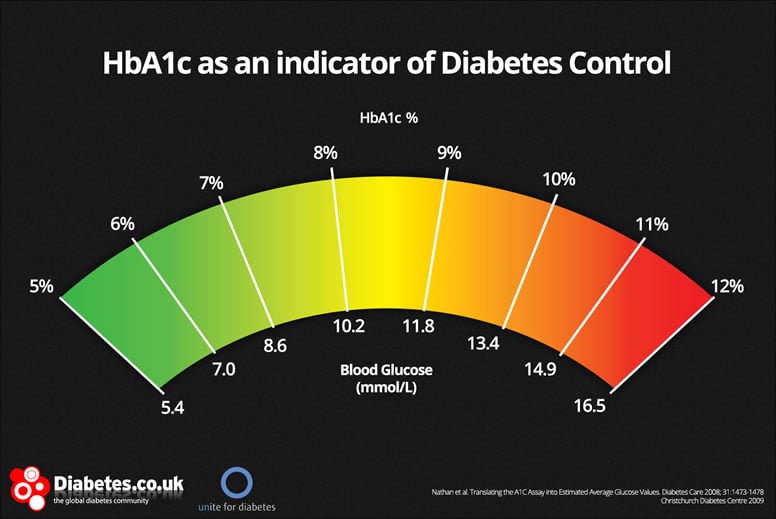 Treatment
Food
Fysical activity
Treat HTN, dyslipidemia
Check for complications: Eyes, kidneys, feet
Drugs: Metformin
           Glibenclamid
           Insulin
Many new drugs coming!
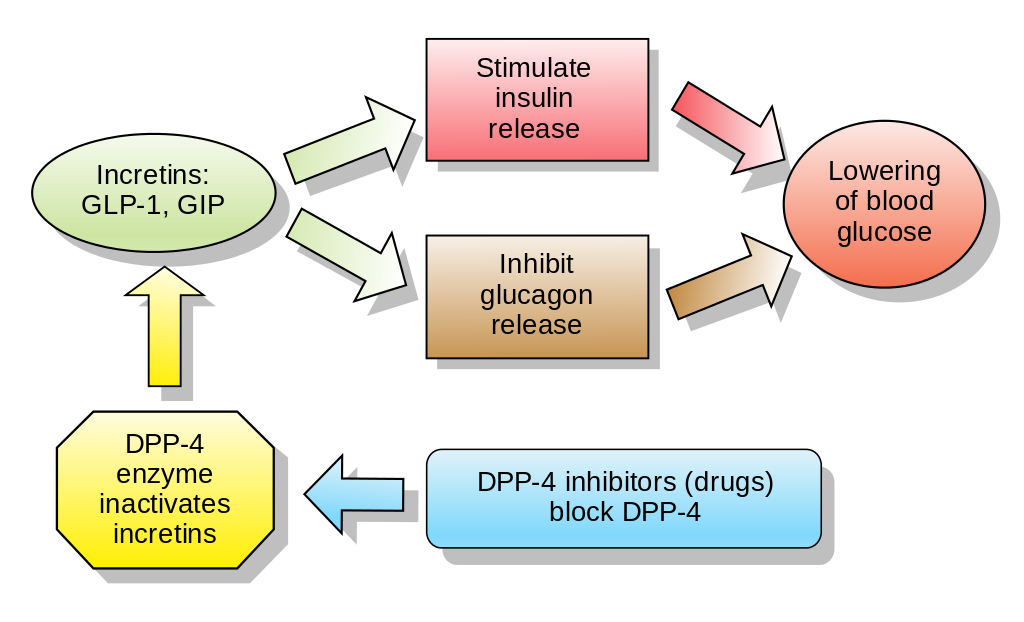 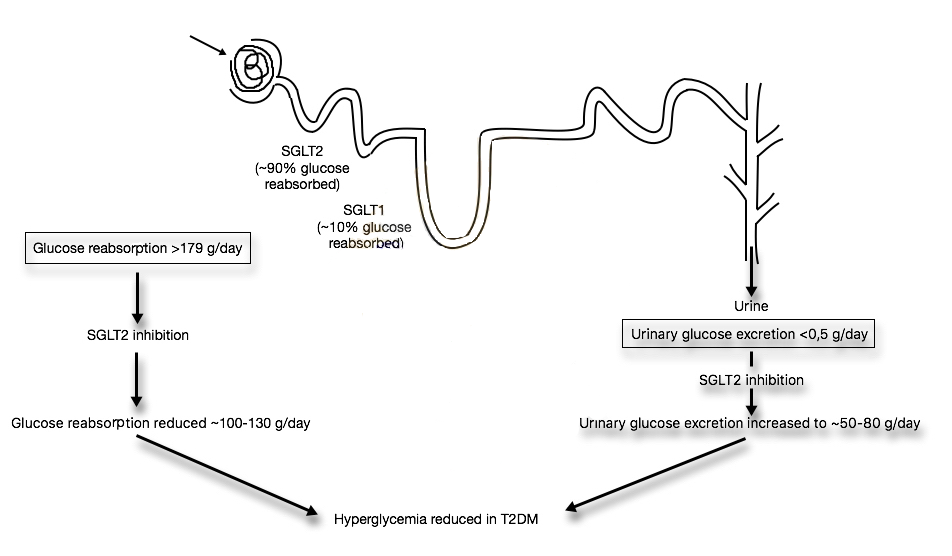 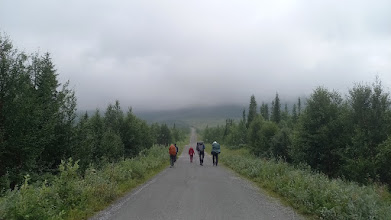